Warmup
y = 3x+5
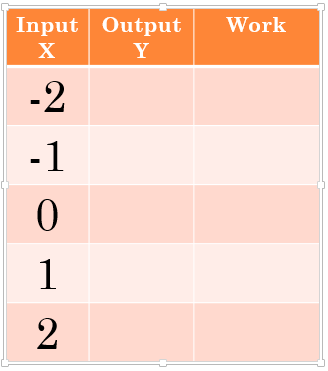 Graphing Linear Equations
Chapter 5 
Section 1 and 2
Solutions with 2 variables
To determine if an ordered pair is a solution to an equation, plug the ordered pair into the equation and simplify.  
If the left side equals the right side, it is a solution.
If the left side does not equal the right side, it is not a solution.
examples
y = -2x + 5  
(3, 0)			


(2, 1)



(6, 7)
Graphing Linear Equations
Steps to Graphing Linear Equations:
1.  Rewrite the equation in function form  (solve for y)
2.  Draw an x-y table
3.  Find what y is when x= -2, -1, 0, 1, 2
4.  Rewrite the x and y values into ordered pairs
5.  Plot the ordered pairs on the graph
Graphing Linear Equations: Example
y=2x+1
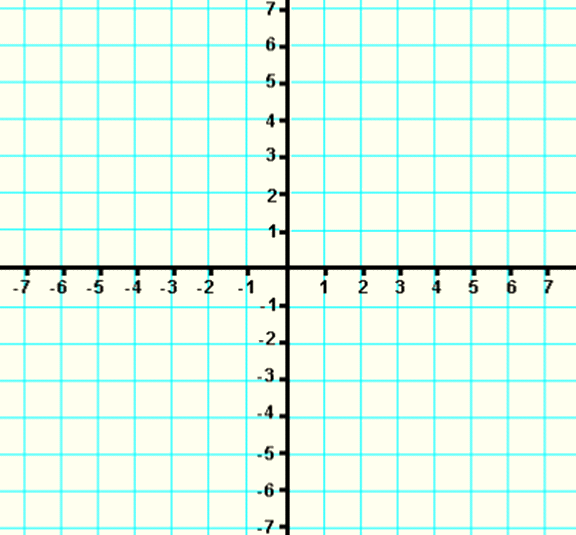 Graphing Linear Equations: Example
y=-3x+2
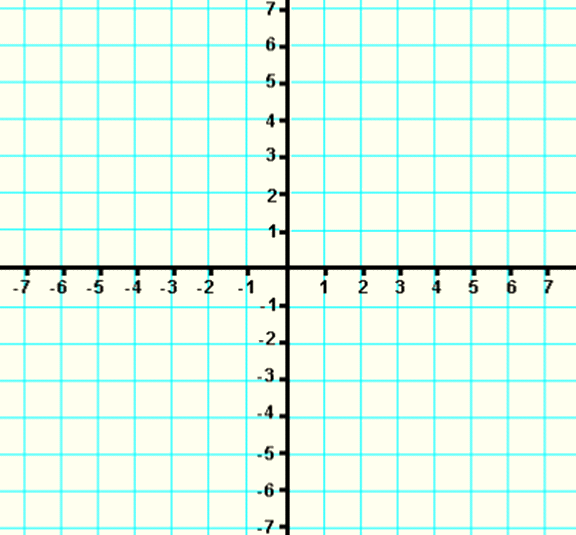 Graphing Linear Equations: Example
-8x+4y=-12
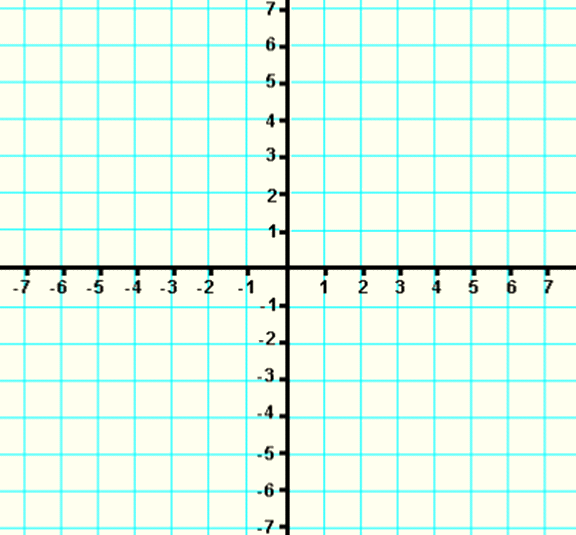 Horizontal Lines
An equation is a horizontal line if it does not have an x variable.  (only has a y variable)


Example:  
y=2
y=-1
y=5
y=0
Horizontal Lines
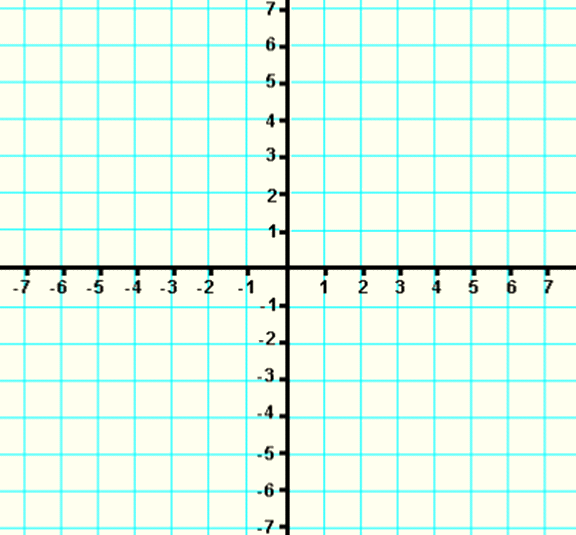 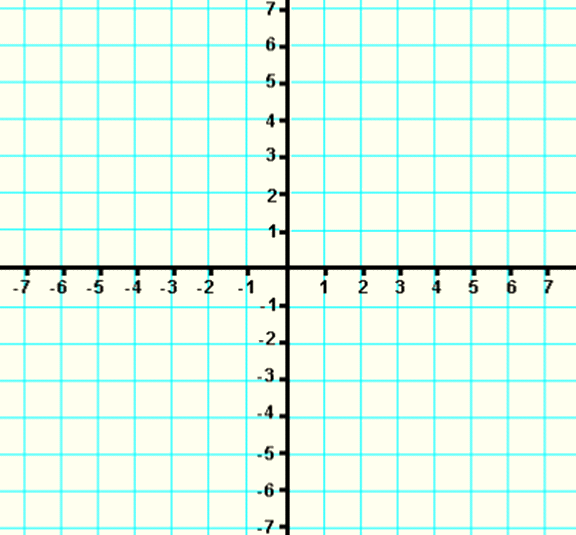 Vertical Lines
An equation is a vertical line if it does not have a y variable (only has an x variable)


Example:  
x=2
x=-1
x=5
x=0
Vertical Lines
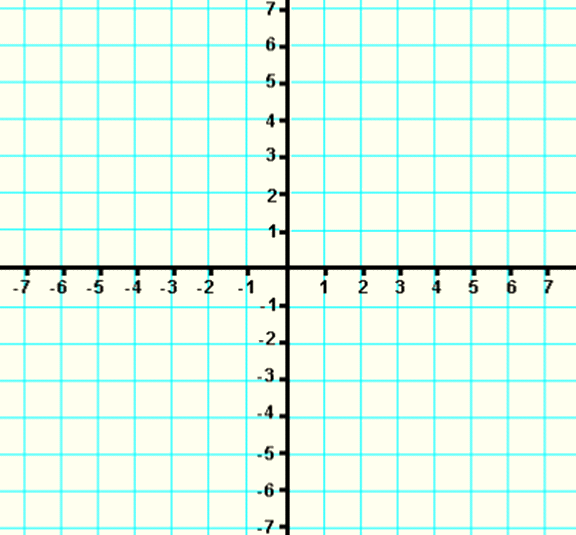 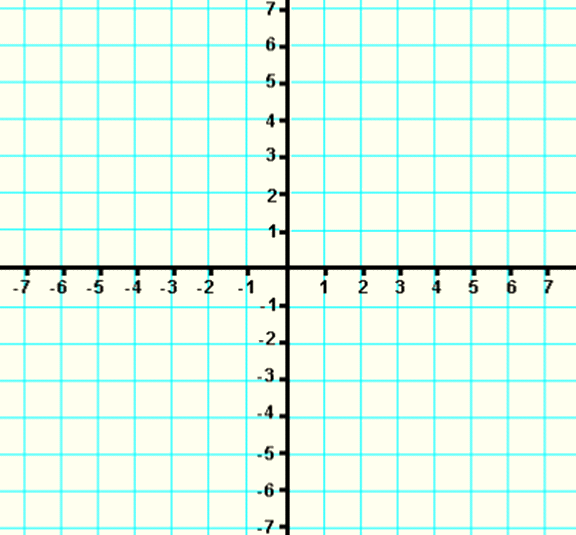 Class Work
Blue book: pg 119 # 1-15
Blue Book: pg 121 # 1-6
Homework
Page 214-215 # 15-20, 36,37,40,41